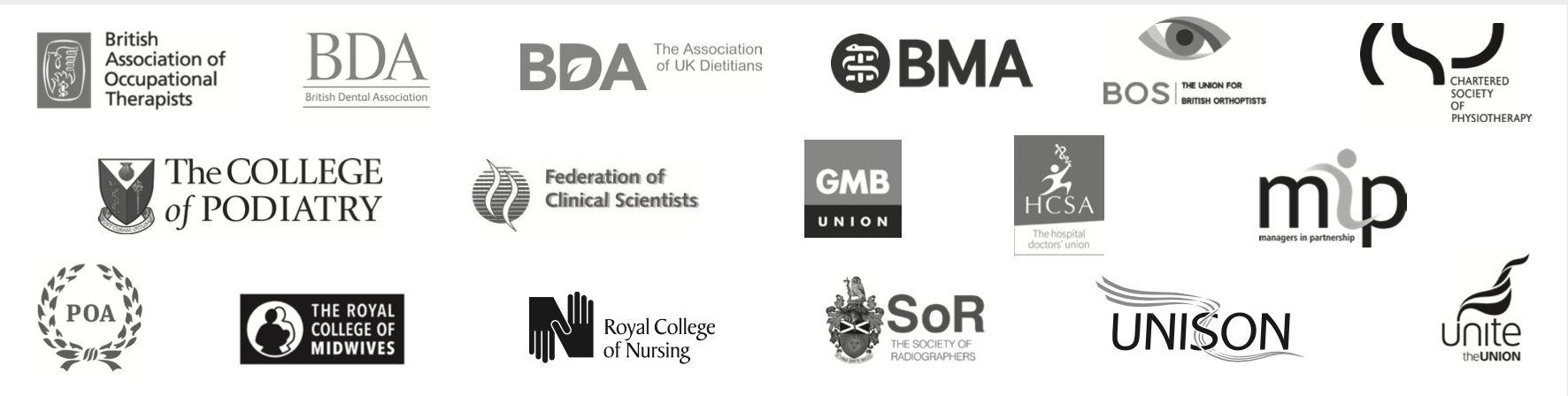 Exploring the value of partnership working during times of crisisEstephanie Dunn – Royal College of Nursing James Bull – UNISONAmy Barringer - UNISON
Greater Manchester Health and Care Workforce Summit
 – 12th November 2020
Exploring the value of partnership working during times of crisis
Aims:
The importance of partnership working when preparing for and dealing with the unknown.
To acknowledge how staff side flexed their approach during the pandemic and the value this added to the system.
To highlight some of the challenges made to the wider system that supported members, employers and people who use services, E.G. PPE, Covid testing, RIDDOR Reporting (A neutral act) Remuneration for students, Care Homes and Community staff etc.
Working together to support vulnerable, disadvantage and high-risk staff groups.
Looking forward, how do we build on this partnership as we develop reset plans for services? 
To review the flexed arrangements and return to robust approaches for consultation, EIA, stripping out inequality, systemic, institutional and structural issues that underpin inequality of opportunity for some of our staff and ‘build back better’
Exploring the value of partnership working during times of crisis
What is Partnership Working?

A strong commitment by partners to shared values and a common purpose.
Successful partnerships are based upon good formal and informal working relations, trust and shared responsibility.
 Both parties must respect difference. These principles are underpinned by the NHS Constitution.
Exploring the value of partnership working during times of crisis
What is the value of Partnership Working?

The NHS Constitution emphasises the importance of staff engagement and partnership working and requires the NHS to commit to 'engage staff in decisions that affect them and the services they provide, individually, through representative organisations and through local partnership working arrangements.' The potentially serious impact of a disengaged workforce was highlighted in the Francis Inquiry Report (2013).

There is a growing body of academic evidence which shows that good staff engagement, such as the partnership approach, can deliver better patient outcomes, as well as improve overall organisational performance (West et al 2011, West et al 2013 and The Point of Care Foundation 2014.)
.
Exploring the value of partnership working during times of crisis
Locally, partnership working should deliver:

A transparent and streamlined structure for trade union, employer and staff engagement.

An improved mutual understanding amongst management, trade unions and staff.
Better services for patients and users, and better staff experience.

Respect for each party’s roles and responsibilities. 

“This was brought into sharp focus during the pandemic when decisions, messaging and reach into and across organisations became paramount”
Partnership Working During the Covid-19 Crisis
National/ Regional initiatives
Local initiatives
National Industrial Relations Statements
National Guidance and FAQs (NHS employers)
Regional developments eg. MOU for staff movement
More regular NW SPFs to gain consensus on widespread emerging issues
Flexibility around meetings when necessary
Closer working between HR and staff sides
Some JE panels conducted online
Union Comms with members eg. Phone Banks –find out issues– and resolving them early - PPE
Challenges and Lessons Learned
Challenges
Lessons Learned
Dealing well with consultations and workforce changes during the pandemic
How to return to business as usual fairly?
Remote working and representation
Ensuring good practice returns – eg. comms with wider group of staff side
Good comms essential for everyone 
Talk through difficult issues
Review existing guidance and FAQs
Just Learning Culture 
Review, reflect and evaluate practice
Activity
In your group, discuss the following points. Please nominate someone to feedback into the whole group discussion afterwards.
 
Thinking about the Coronavirus period and partnership working with trades unions:
 
What has worked well, and how has this helped to support staff and strengthen the response to the crisis?
How has your organisation ensured staff’s trade unions are involved in discussions and decision making in a fast-changing landscape?
What could be done better and what do you think are the barriers to effective partnership working within your own organisation?
Any Questions?